57. La Tumba Le Encerró
1. La tumba le encerró, Cristo, mi Cristo;
El alba allí esperó Cristo el Señor.

Coro:
Cristo la tumba venció,
Y con gran poder resucitó;
De sepulcro y muerte Cristo es vencedor,
Vive para siempre nuestro Salvador;
¡Gloria a Dios! ¡Gloria a Dios!
El Señor resucitó.
2. De guardas escapó, Cristo, mi Cristo;
El sello destruyó Cristo el Señor. 

Coro:
Cristo la tumba venció,
Y con gran poder resucitó;
De sepulcro y muerte Cristo es vencedor,
Vive para siempre nuestro Salvador;
¡Gloria a Dios! ¡Gloria a Dios!
El Señor resucitó.
3. La muerte dominó Cristo, mi Cristo;
Y su poder venció Cristo el Señor. 

Coro:
Cristo la tumba venció,
Y con gran poder resucitó;
De sepulcro y muerte Cristo es vencedor,
Vive para siempre nuestro Salvador;
¡Gloria a Dios! ¡Gloria a Dios!
El Señor resucitó.
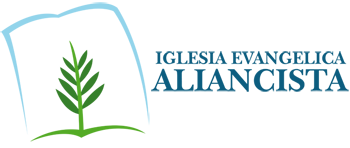